Blue or Gray?
Perspectives in the Civil War
Essential Questions
Why do people fight? 
What is worth fighting for?
Lesson Objectives
Describe various perspectives and motives of persons involved in the U.S. Civil War. 
Understand the impact and contributions of specific groups during the conflict.
Historical Mingle
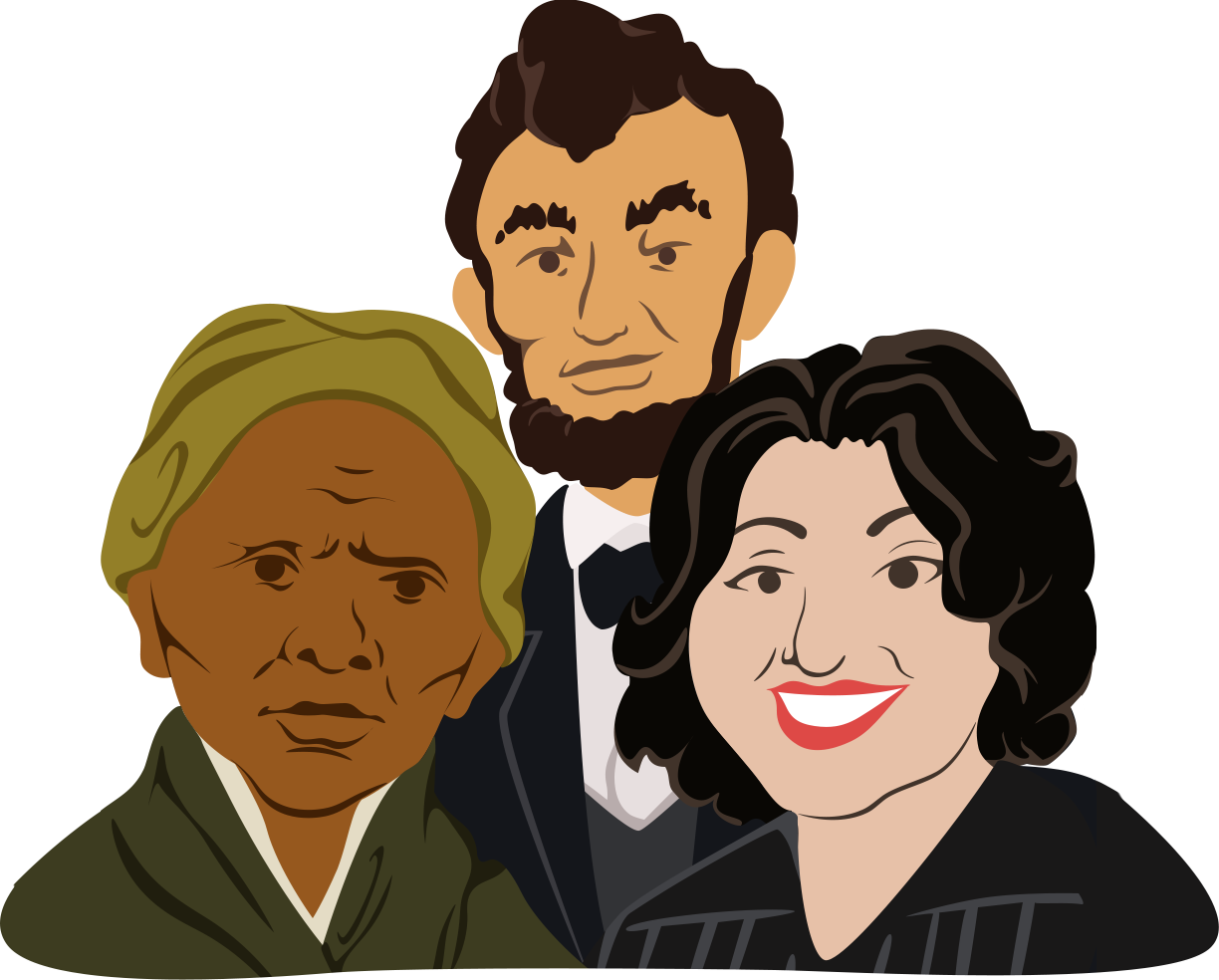 Read the biographical information on your card.
Assume the role of this real Civil War figure. 
Take 2–3 minutes to read through your role.
[Speaker Notes: K20 Center. (n.d.). Historical mingle. Strategies. https://learn.k20center.ou.edu/strategy/184]
Historical Mingle
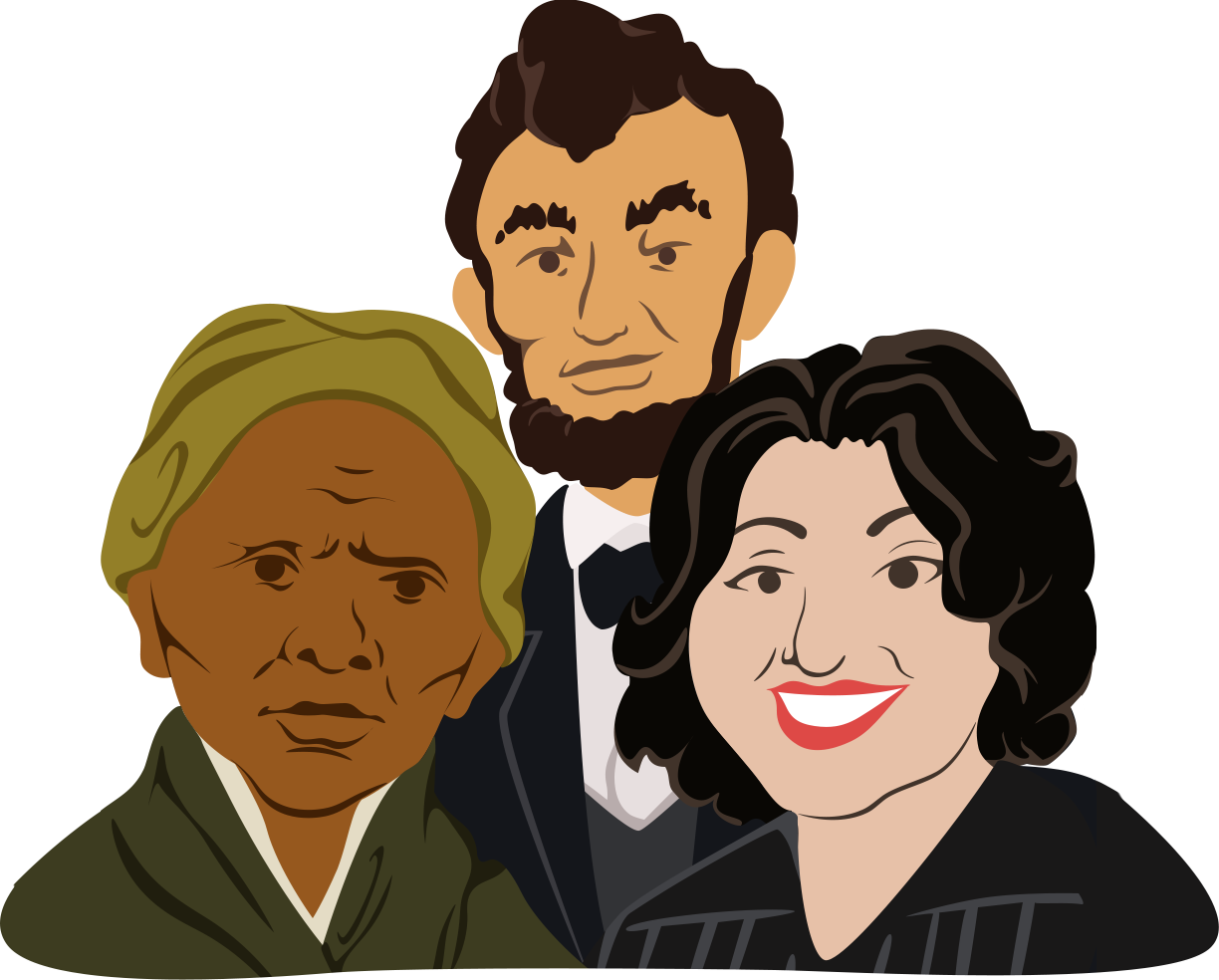 “Meet” other people who also lived through the Civil War. 
You should: 
Get up from your seat
Meet with someone else 
Introduce yourself
Talk about yourself and your experiences in the Civil War
[Speaker Notes: K20 Center. (n.d.). Historical mingle. Strategies. https://learn.k20center.ou.edu/strategy/184]
Questions to Ask
“What do you do?” 
“Where are you from originally?” 
“What have your experiences been like during the Civil War?” 
“For which side are you fighting?” 
“Have you seen any battles?“
“Can you vote? If so, which presidential candidate did you vote for?”
[Speaker Notes: K20 Center. (n.d.). Historical mingle. Strategies. https://learn.k20center.ou.edu/strategy/184
K20 Center. (2021, September 21). K20 Center 2 minute timer [Video]. YouTube. https://www.youtube.com/watch?v=HcEEAnwOt2c&list=PL-aUhEQeaZXLMF3fItNDxiuSkEr0pq0c2&index=5]
Discussion
Take notes about each person from the Historical Mingle using your Historical Roles Graphic Organizer. 
During the discussion, share out information about the person you portrayed during the activity. 
Include which side they may have taken during the war
[Speaker Notes: K20 Center. (n.d.). Historical mingle. Strategies. https://learn.k20center.ou.edu/strategy/184]
Abraham Lincoln
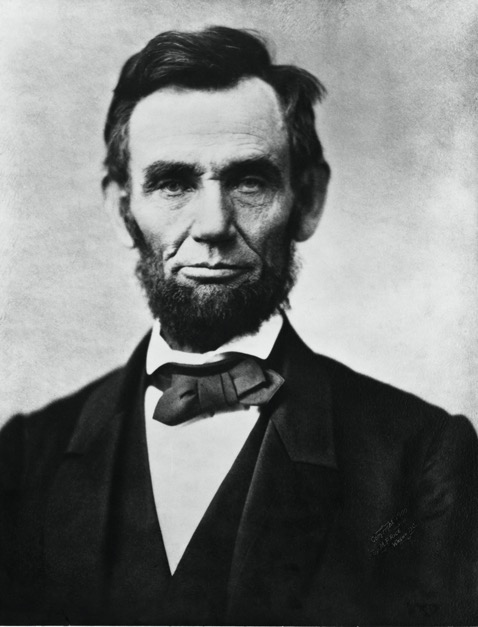 Who had this role? 
What have you accomplished? 
How do you feel about the Civil War?
Why do you feel this way about the war?
[Speaker Notes: Gardner, A. (1863). Abraham Lincoln November 1863 [Image]. Wikimedia Commons. https://commons.wikimedia.org/wiki/File:Abraham_Lincoln_November_1863.jpg]
General Robert E. Lee
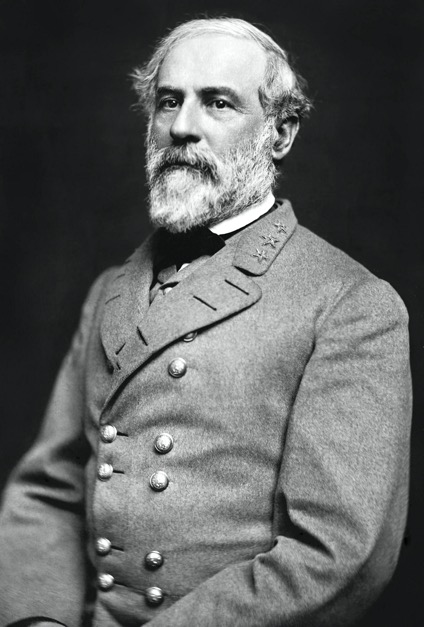 Who had this role? 
What have you accomplished? 
How do you feel about the Civil War?
Why do you feel this way about the war?
[Speaker Notes: Vannerson, J. (1864, March). Portrait of Gen. Robert E. Lee, officer of the Confederate Army [Image]. Wikimedia Commons. https://commons.wikimedia.org/wiki/File:Robert_Edward_Lee.jpg]
John Lincoln Clem
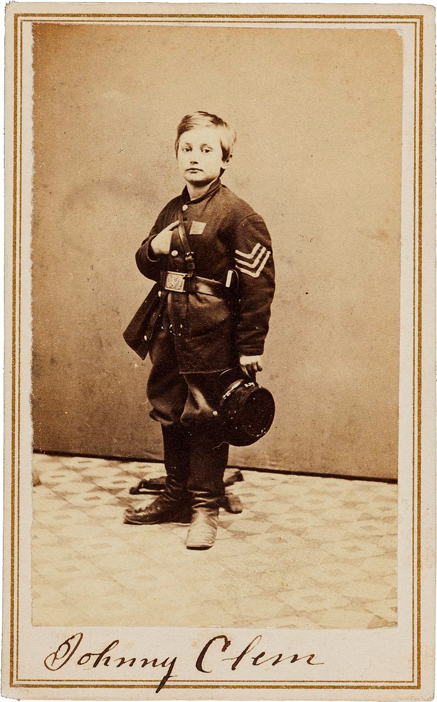 Who had this role? 
What have you accomplished? 
How do you feel about the Civil War?
Why do you feel this way about the war?
[Speaker Notes: Heritage Auctions. (1865). Civil War Union signed carte de viste of drummer boy Johnny Clem [Image]. Wikimedia Commons. https://commons.wikimedia.org/wiki/File:John_Clem_signed_CDV.jpg]
Harriet Tubman
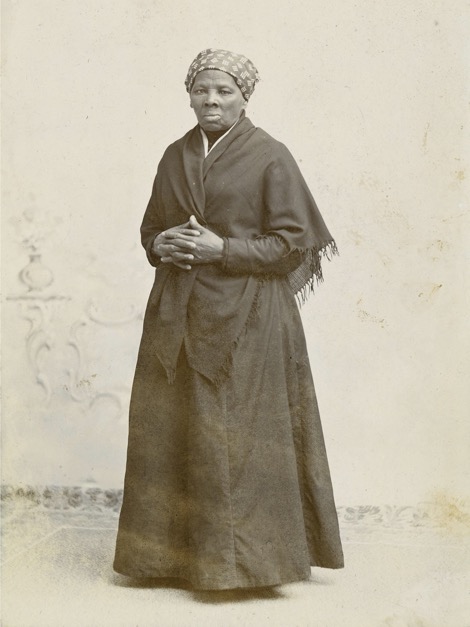 Who had this role? 
What have you accomplished? 
How do you feel about the Civil War?
Why do you feel this way about the war?
[Speaker Notes: Squyer, H.S. (1885). [Portrait photograph of Harriet Tubman]. Wikimedia Commons. https://commons.wikimedia.org/wiki/File:Harriet_Tubman_by_Squyer,_NPG,_c1885.jpg]
Stand Watie
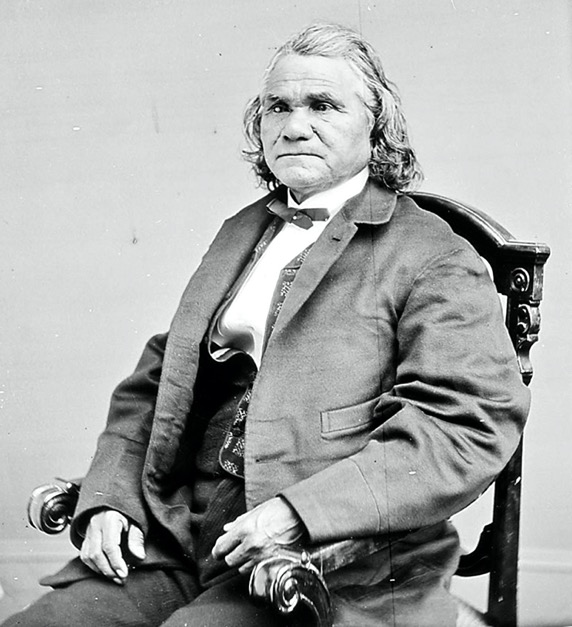 Who had this role? 
What have you accomplished? 
How do you feel about the Civil War?
Why do you feel this way about the war?
[Speaker Notes: Isaac Stand Watie Degataga [Image]. (1871). Wikimedia Commons. https://commons.wikimedia.org/wiki/File:Stand_Watie.jpg]
George Kye
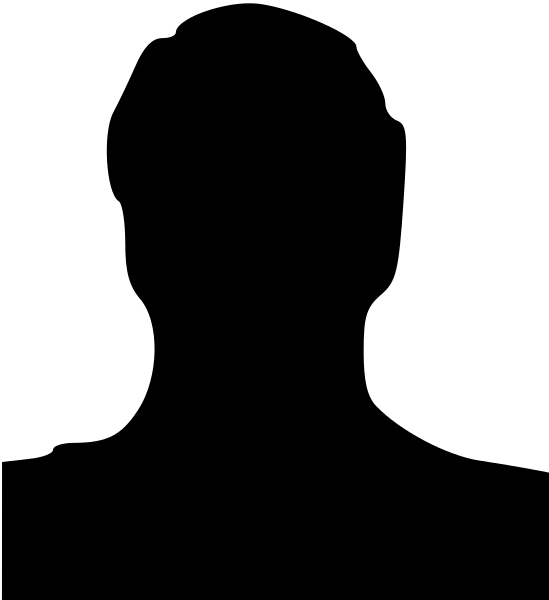 Who had this role? 
What have you accomplished? 
How do you feel about the Civil War?
Why do you feel this way about the war? 
Why do we think there is no known photo of George Kye?
What does this tell us about society?
No Known Photo
[Speaker Notes: liftarn. (2006, August 30). Man silhouette [Image]. Wikimedia Commons. https://commons.wikimedia.org/wiki/File:Man_silhouette.svg]
Michael Corcoran
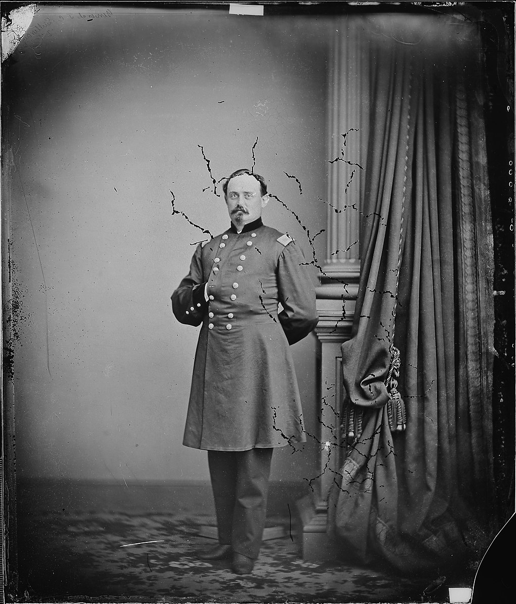 Who had this role? 
What have you accomplished? 
How do you feel about the Civil War?
Why do you feel this way about the war?
[Speaker Notes: Brady, M. B. (1860). Gen. Michael Cocoran [Photograph]. Wikimedia Commons. https://commons.wikimedia.org/wiki/File:Gen._Michael_Corcoran_-_NARA_-_528494.jpg]
William Harvey Carney
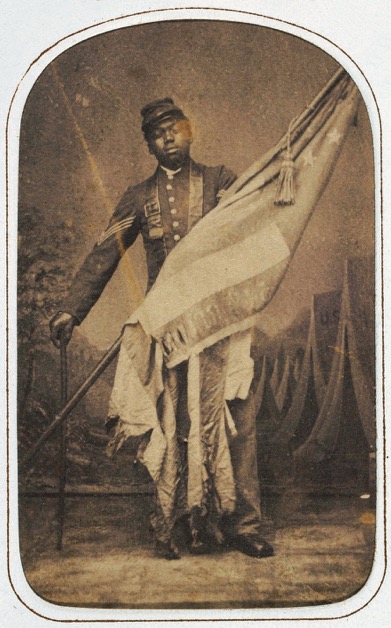 Who had this role? 
What have you accomplished? 
How do you feel about the Civil War?
Why do you feel this way about the war?
[Speaker Notes: Ritchie, J. (ca. 1864). William Harvey Carney [Image]. Wikimedia Commons. https://commons.wikimedia.org/wiki/File:William_Harvey_Carney_c1864.jpg]
Mathew Brady
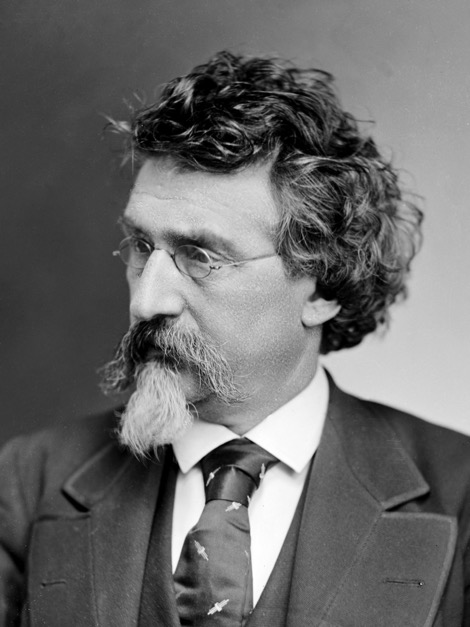 Who had this role? 
What have you accomplished? 
How do you feel about the Civil War?
Why do you feel this way about the war?
[Speaker Notes: Mathew Brady circa 1875 [Photograph]. (ca. 1875). Wikimedia Commons. https://commons.wikimedia.org/wiki/File:Mathew_Brady_circa_1875.png]
Mary Jane Richards
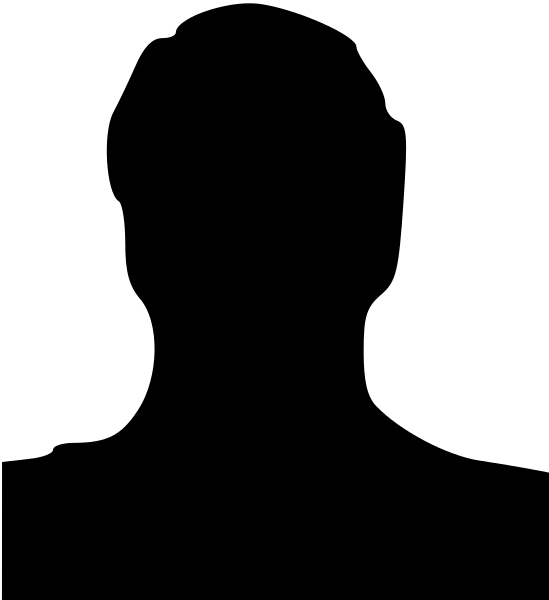 Who had this role? 
What have you accomplished? 
How do you feel about the Civil War?
Why do you feel this way about the war? 
Why do we think there is no known photo of Mary Jane Richards?
What does this tell us about society?
No Known Photo
[Speaker Notes: liftarn. (2006, August 30). Man silhouette [Image]. Wikimedia Commons. https://commons.wikimedia.org/wiki/File:Man_silhouette.svg]
Loreta Janeta Velázquez
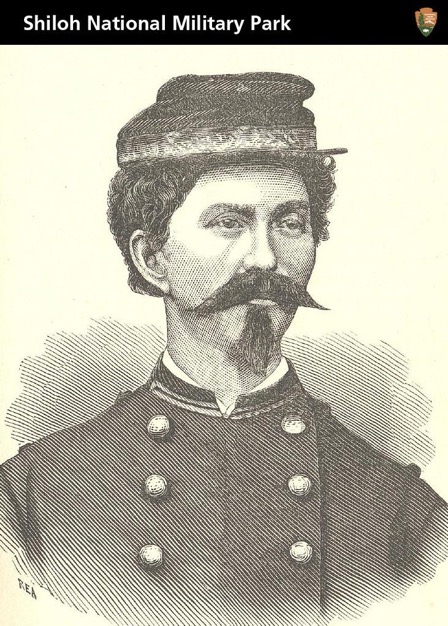 Who had this role? 
What have you accomplished? 
How do you feel about the Civil War?
Why do you feel this way about the war? 
Why is this the only image we have of Loreta Janeta Velázquez?
[Speaker Notes: TradingCardsNPS. (2012, May 18). Civil War soldier, spy, and author [Image]. Wikimedia Commons. https://commons.wikimedia.org/wiki/File:Civil_War_Soldier,_Spy,_and_Author_(7223011484).jpg]
Analysis
Read through the notes in your graphic organizer. 
Do you notice any similarities or trends?
Are there similarities between particular people and for which side of the Civil War they fought?
Find and circle, underline, or highlight any interesting connections.
Analysis
Share the connections you found.
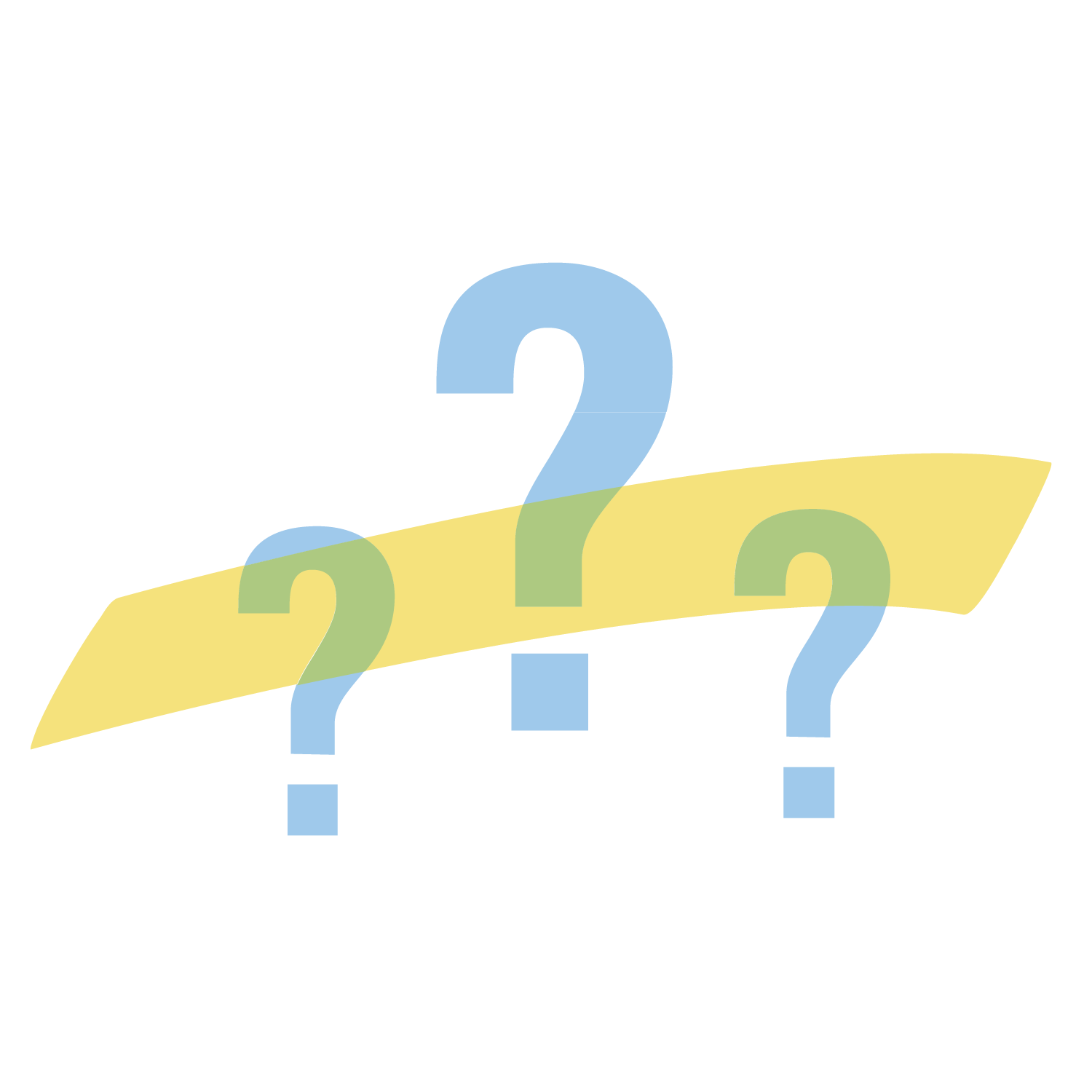 Why-Lighting Activity
With your partner, read your assigned document.
You are the expert on this document.
Why-Light your document:
Highlight information you think is important.
In the margins, write why you highlighted this information.
[Speaker Notes: K20 Center. (n.d.). Why-Lighting. Strategies. https://learn.k20center.ou.edu/strategy/128]
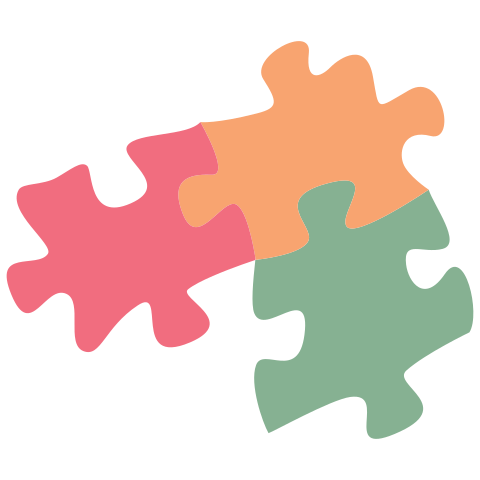 Jigsaw Activity
Each person in your group has read a different article. 
Share your expertise with your group.
As others share, take notes over each reading in your Jigsaw Graphic Organizer.
[Speaker Notes: K20 Center. (n.d.). Jigsaw. Strategies. https://learn.k20center.ou.edu/strategy/179]
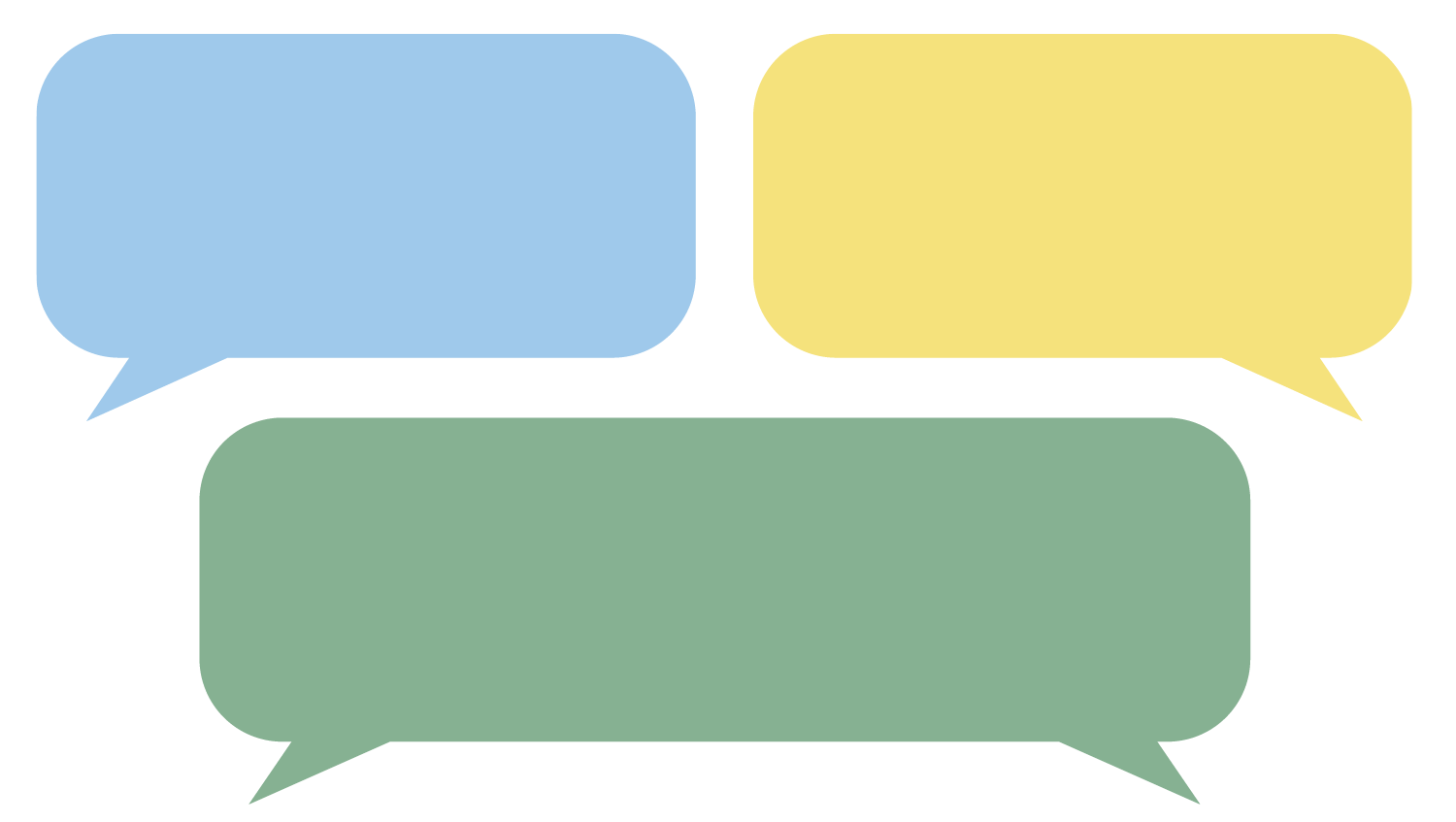 Two-Voice Poem
Based on the Historical Mingle activity and your readings from the Jigsaw activity, write a Two-Voice Poem that illustrates two different Civil War perspectives. 
One perspective should be that of a woman, immigrant, African American (free or enslaved), or Native American.
Remember to be factual and respectful in your representation.
[Speaker Notes: K20 Center. (n.d.). Two-voice poem. Strategies. https://learn.k20center.ou.edu/strategy/133]
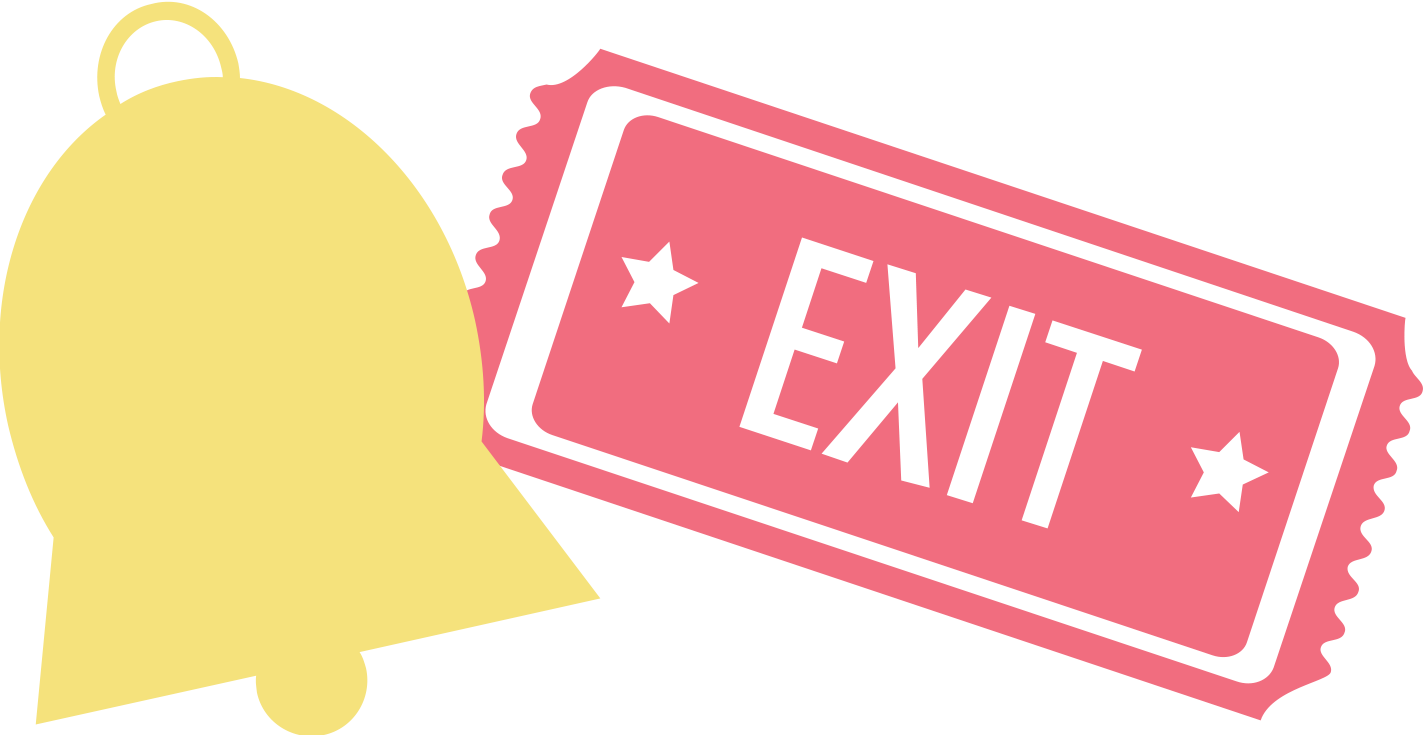 Exit Ticket
Respond to the following questions:
Why do people fight?
What is worth fighting for?
[Speaker Notes: K20 Center. (n.d.). Bell ringers and exit tickets. Strategies. https://learn.k20center.ou.edu/strategy/125]